Тема № 17
Спектральні властивості функцій, реалізовних комбінаційною схемою з одного нейронного елемента та суматорів за модулем 2
Відомості про лекцію
У лекції наведено ті основні перетворення у спектральній області бульових функцій, за допомогою яких на мові характеристичних векторів можна встановити реалізовність бульових функцій комбінаційною схемою з одного нейронного елемента та суматорів за mod 2.
3.2. Спектральні властивості функцій, реалізовних комбінаційною схемою з одного нейронного елемента та суматорів за модулем 2
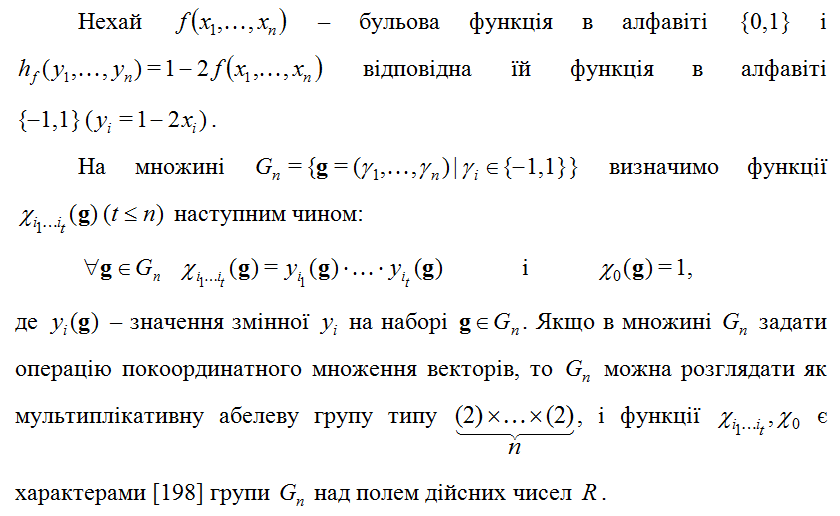 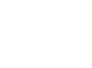 3.2. Спектральні властивості функцій, реалізовних комбінаційною схемою з одного нейронного елемента та суматорів за модулем 2
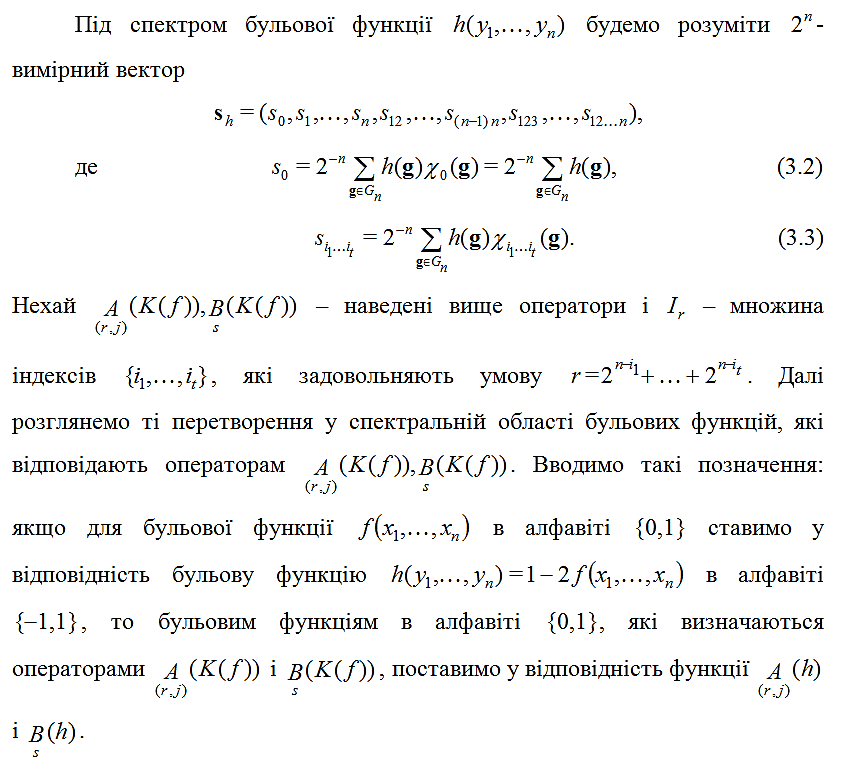 3.2. Спектральні властивості функцій, реалізовних комбінаційною схемою з одного нейронного елемента та суматорів за модулем 2
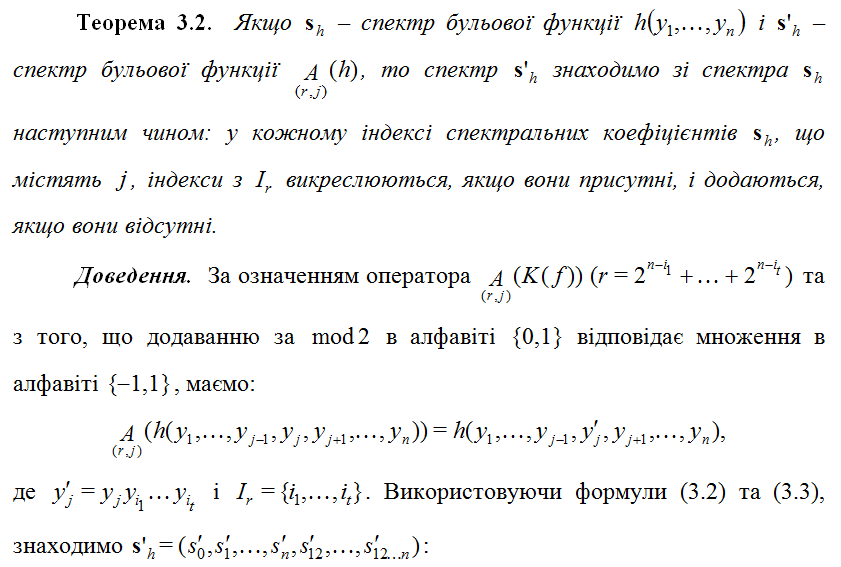 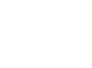 3.2. Спектральні властивості функцій, реалізовних комбінаційною схемою з одного нейронного елемента та суматорів за модулем 2
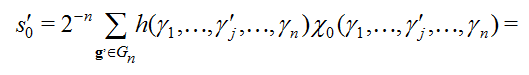 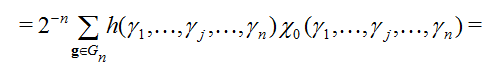 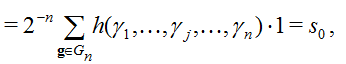 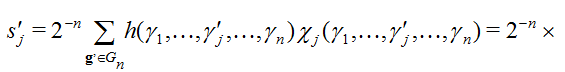 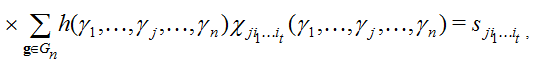 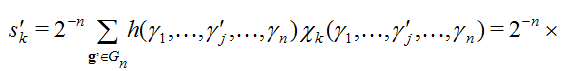 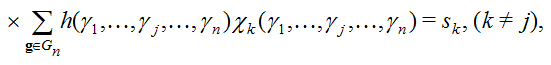 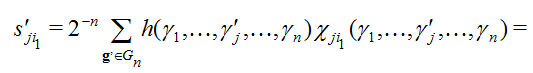 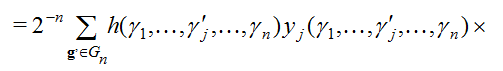 3.2. Спектральні властивості, реалізовних комбінаційною схемою з одного нейронного елемента та суматорів за модулем 2
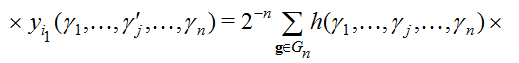 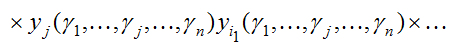 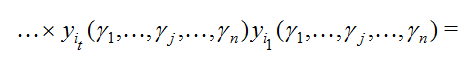 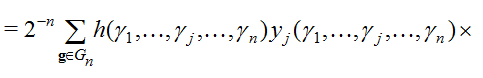 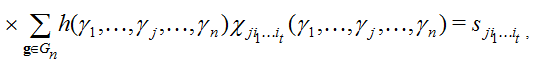 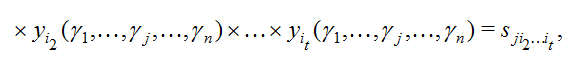 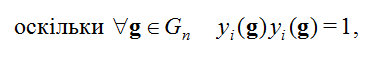 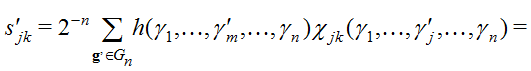 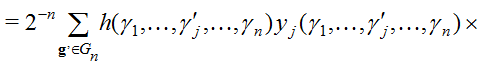 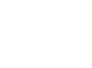 3.2. Спектральні властивості функцій, реалізовних комбінаційною схемою з одного нейронного елемента та суматорів за модулем 2
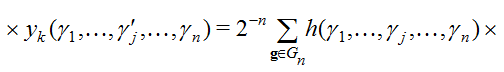 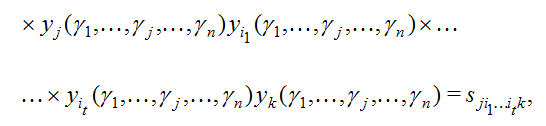 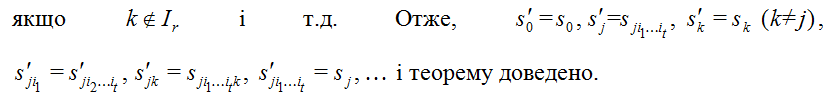 3.2. Спектральні властивості функцій, реалізовних комбінаційною схемою з одного нейронного елемента та суматорів за модулем 2
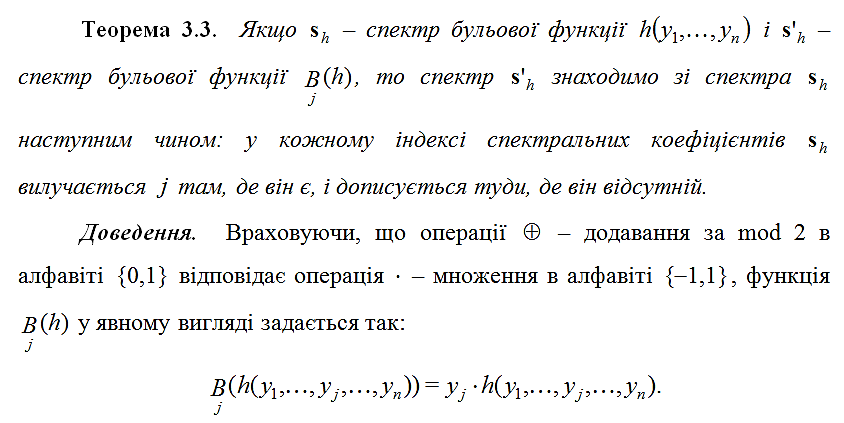 3.2. Спектральні властивості функцій, реалізовних комбінаційною схемою з одного нейронного елемента та суматорів за модулем 2
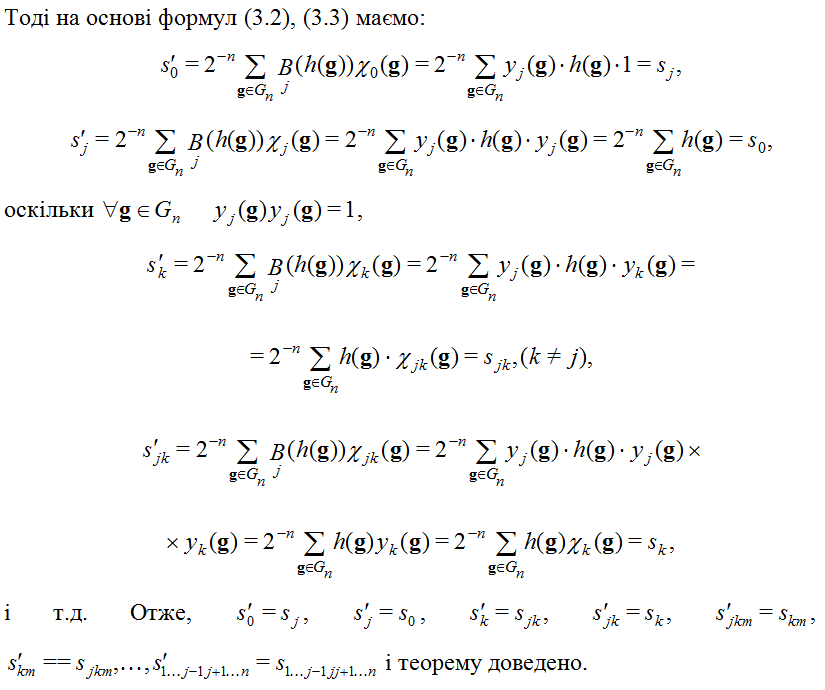 3.2. Спектральні властивості функцій, реалізовних комбінаційною схемою з одного нейронного елемента та суматорів за модулем 2
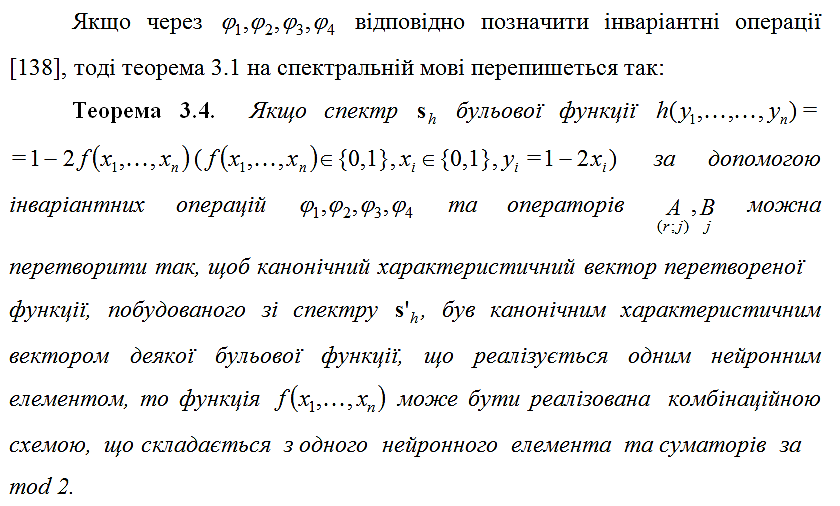 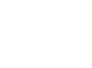 3.2. Спектральні властивості функцій, реалізовних комбінаційною схемою з одного нейронного елемента та суматорів за модулем 2
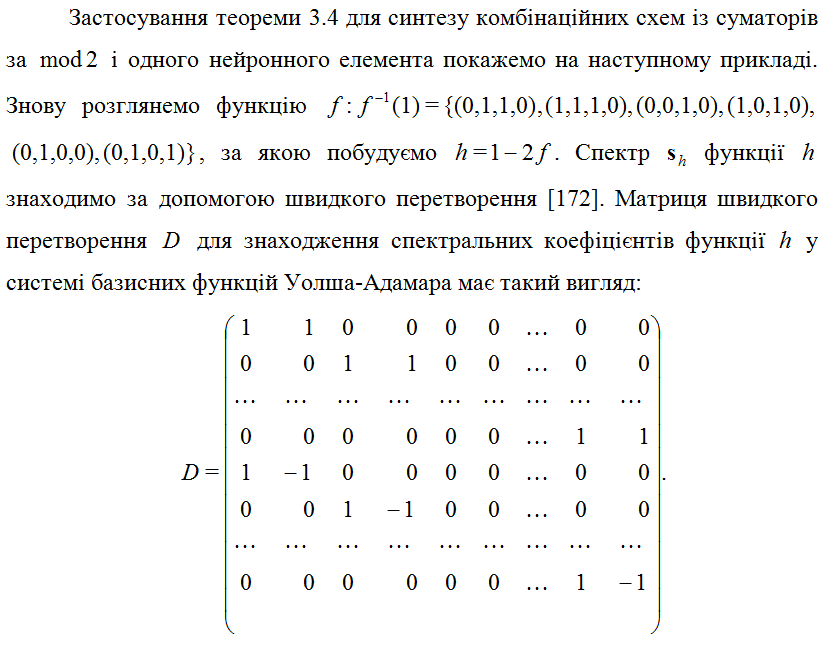 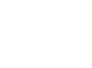 3.2. Спектральні властивості функцій, реалізовних комбінаційною схемою з одного нейронного елемента та суматорів за модулем 2
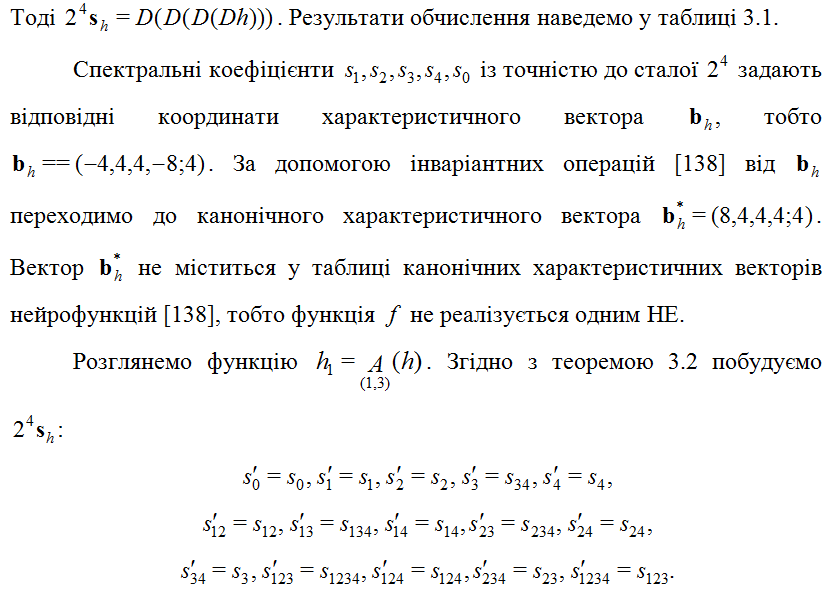 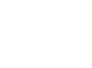 3.2. Спектральні властивості функцій, реалізовних комбінаційною схемою з одного нейронного елемента та суматорів за модулем 2
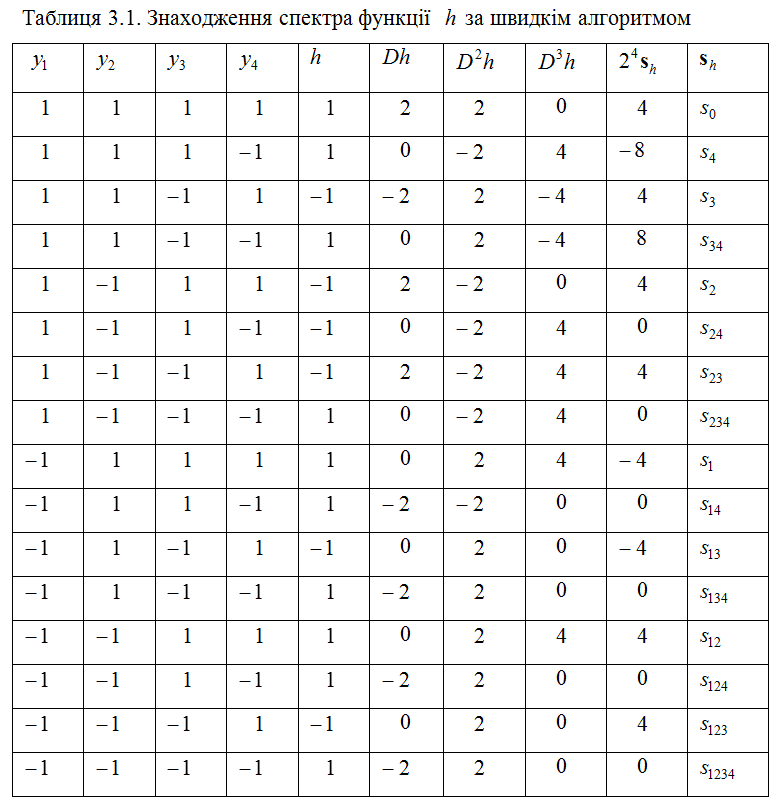 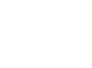 3.2. Спектральні властивості функцій, реалізовних комбінаційною схемою з одного нейронного елемента та суматорів за модулем 2
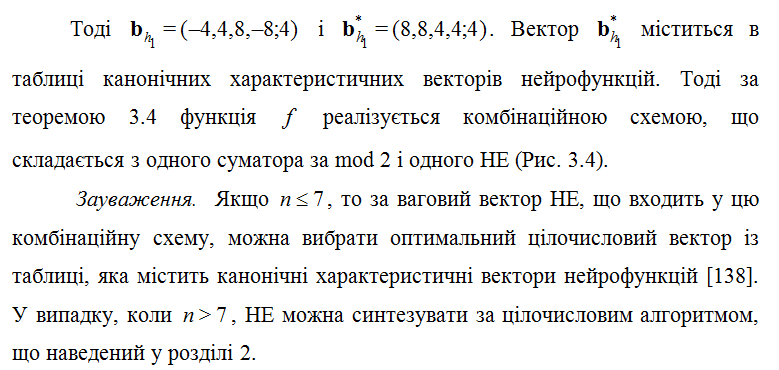 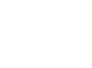 3.3. Алгебраїчні властивості нейробазису бульових функцій
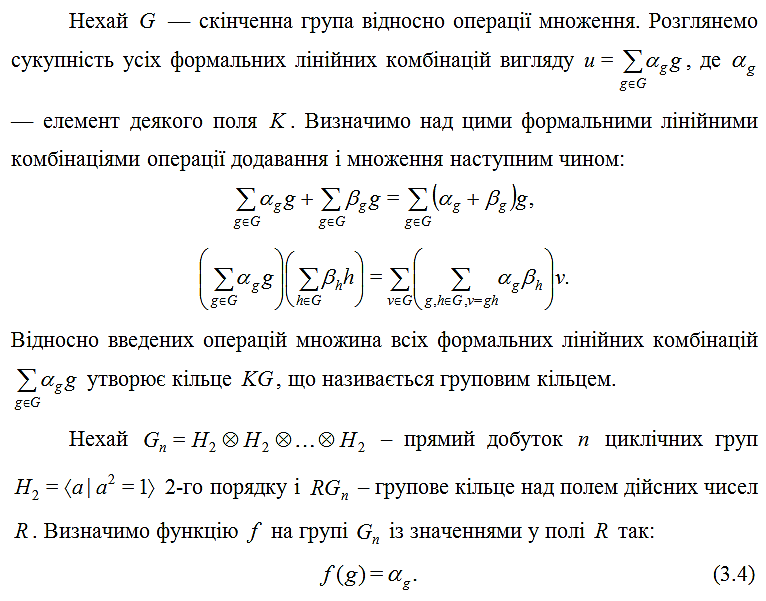 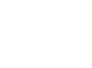 3.3. Алгебраїчні властивості нейробазису бульових функцій
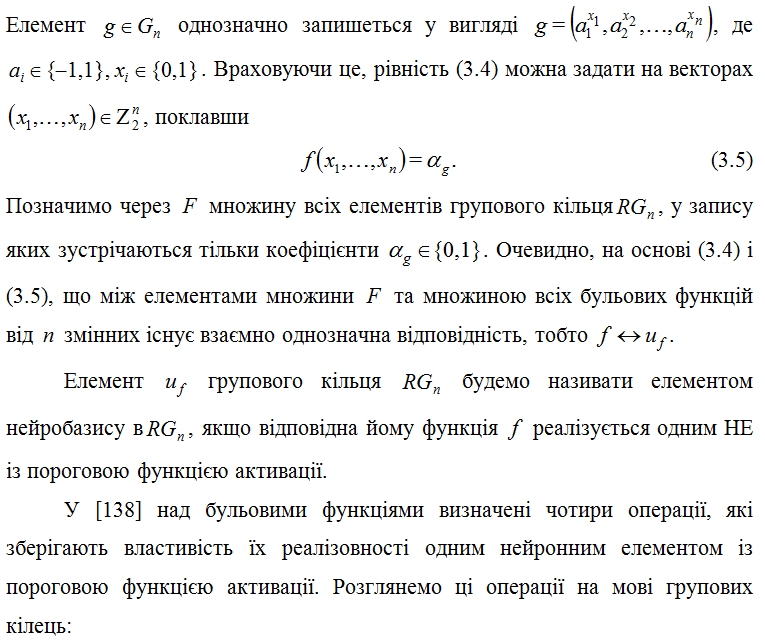 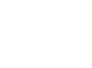